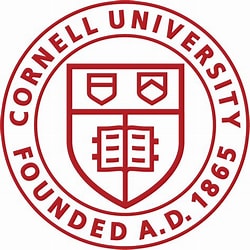 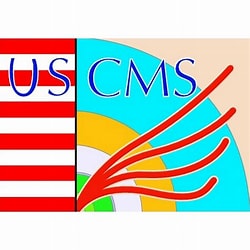 Thermal Simulations of TFPX Dee
Shikha
Objective of the Simulation
To track the temperature on the surface of Dee

Check for temperature gradients and track it’s cause while aiming for low temperature

To perform a comparative study of thermal performance from experimental and simulation results

Currently running the simulation test with plaquette
Different Cases for 2-D Simulation in Ansys Steady Thermal
1. Sandwich Model
2. Hot Dog Model
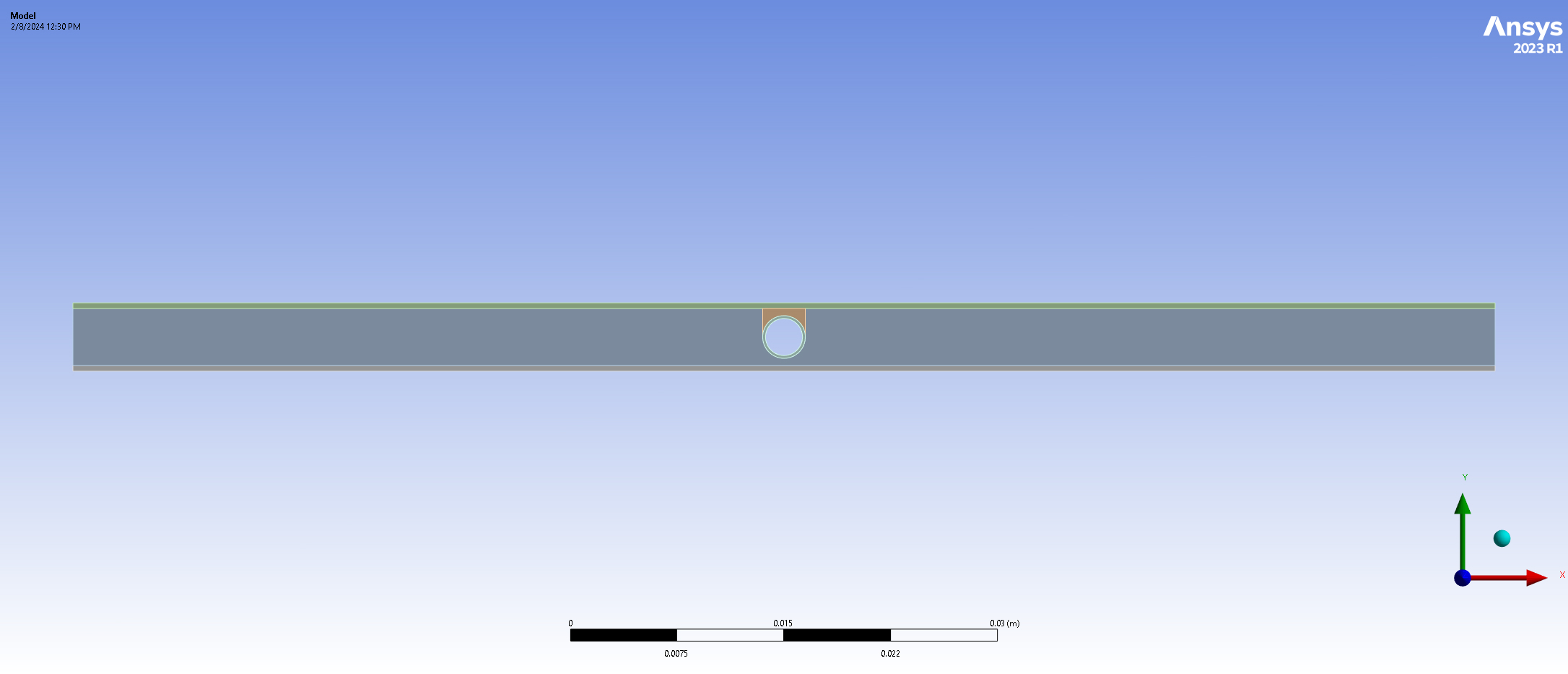 3. Short Hot Dog Model
4. Hot Dog + Toppings Model
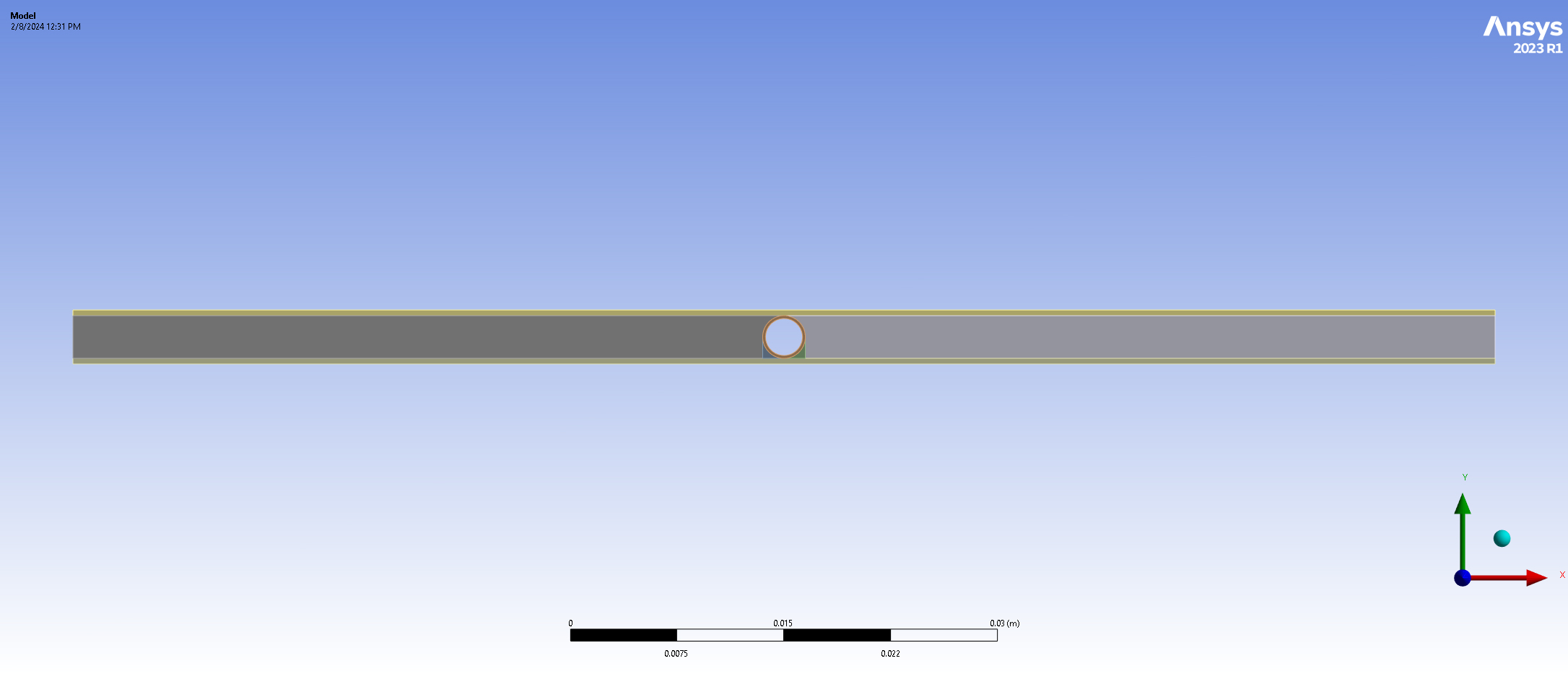 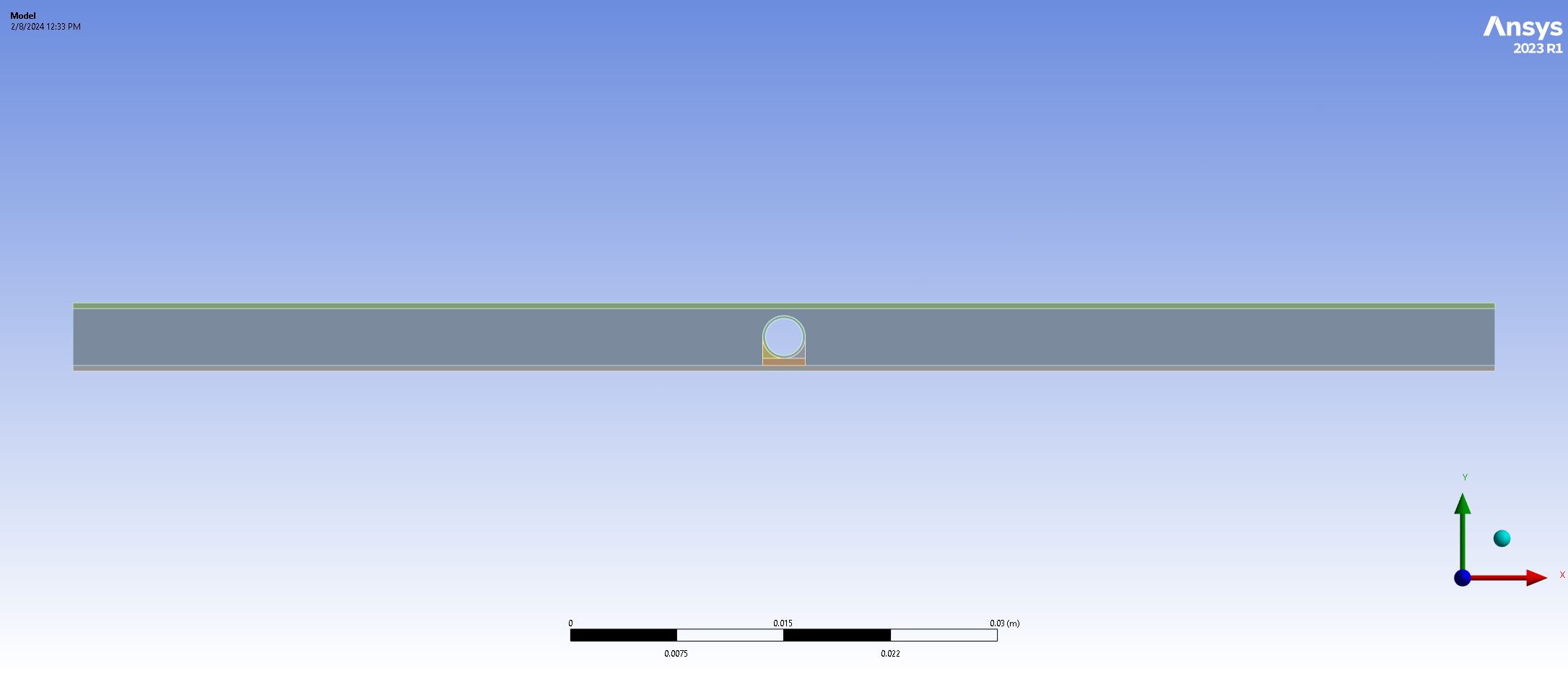 Boundary Conditions for 2-D Simulation
2-D Simulation
Ran steady thermal simulation in Ansys for all the 4 cases, with three different values of thermal conductivity of carbon fiber – 20, 2, 0.2 (all in W/mK), and keeping the thermal conductivity of carbon foam 25 W/mK

Temperature trend:
4 < 1< 2 < 3
if we keep the thermal conductivity of carbon fiber and carbon foam same for each trial
2-D Simulation Results
2. Hot Dog Model
1. Sandwich Model
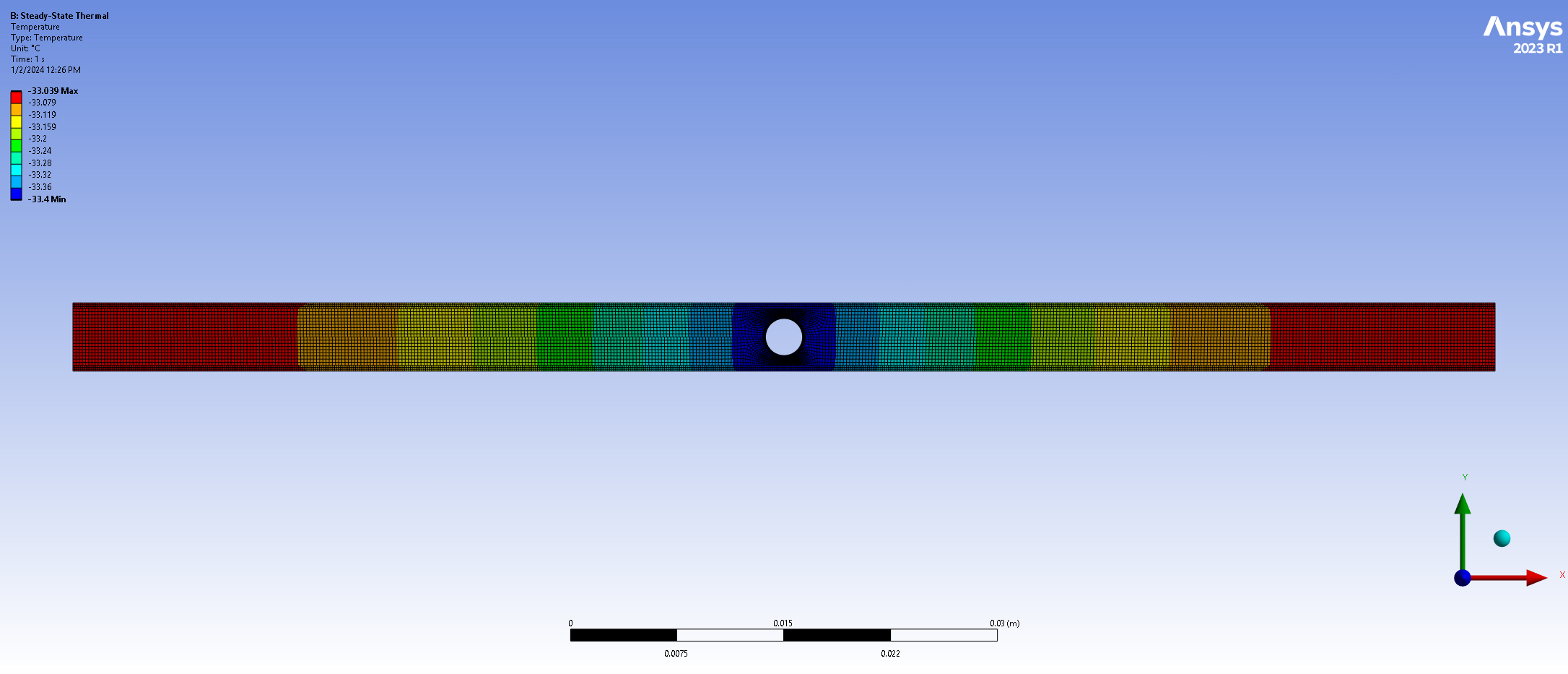 3. Short Hot Dog Model
4. Hot Dog + Toppings Model
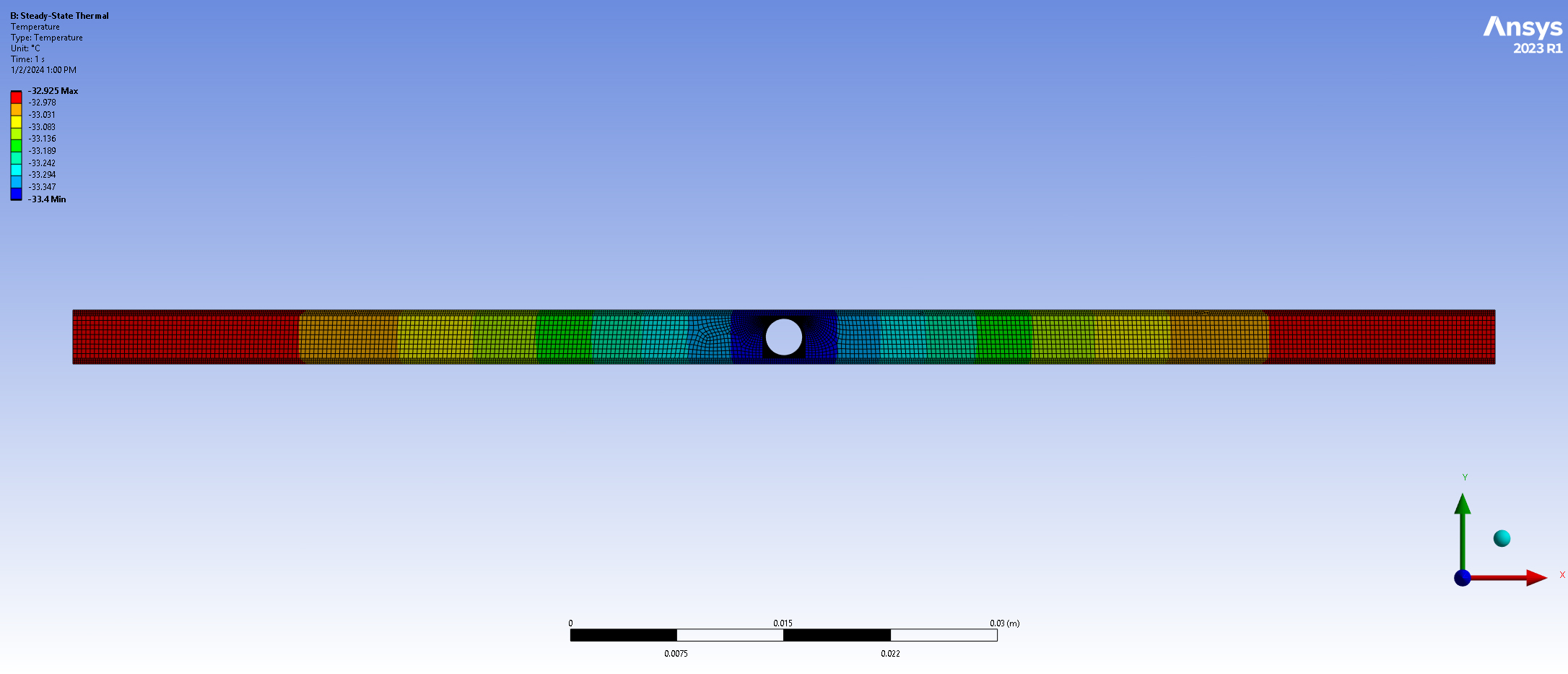 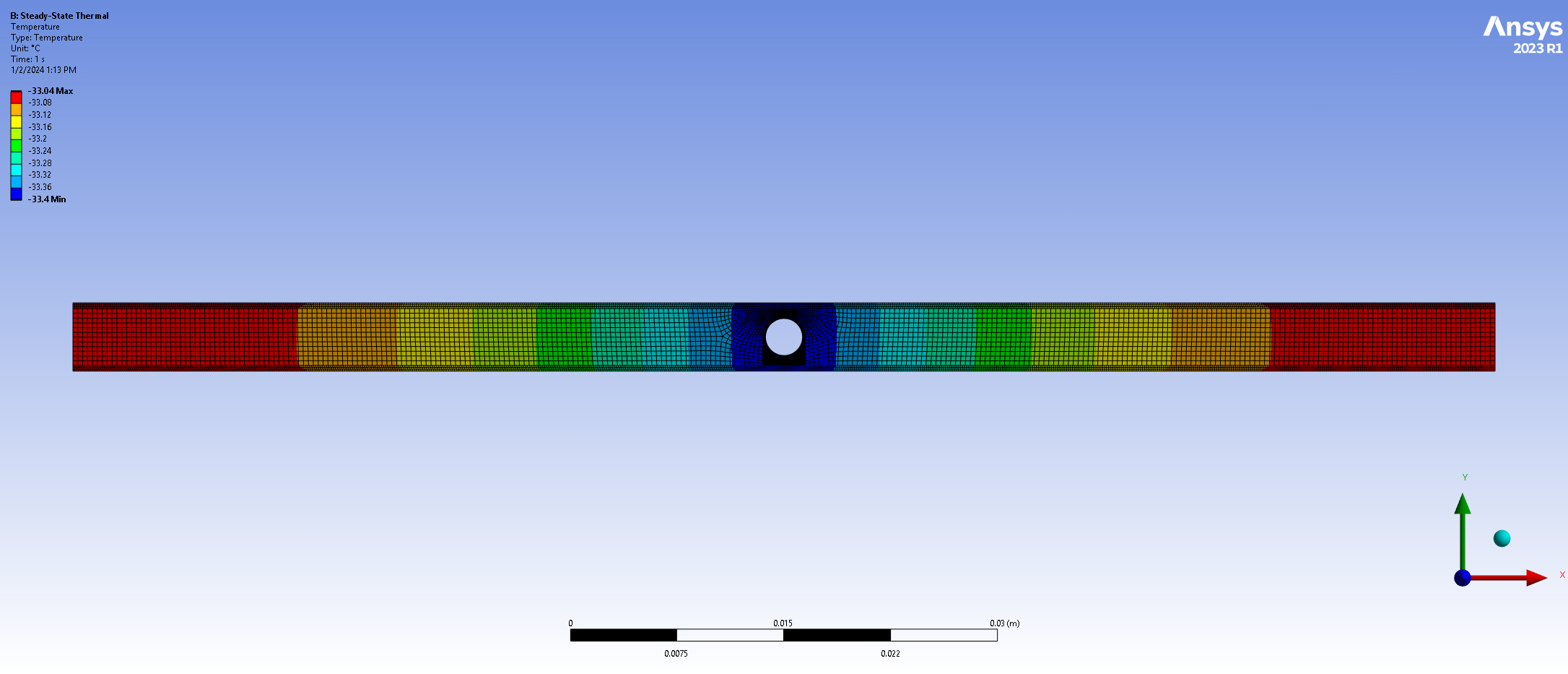 3-D Simulation in Ansys Fluent: Geometry
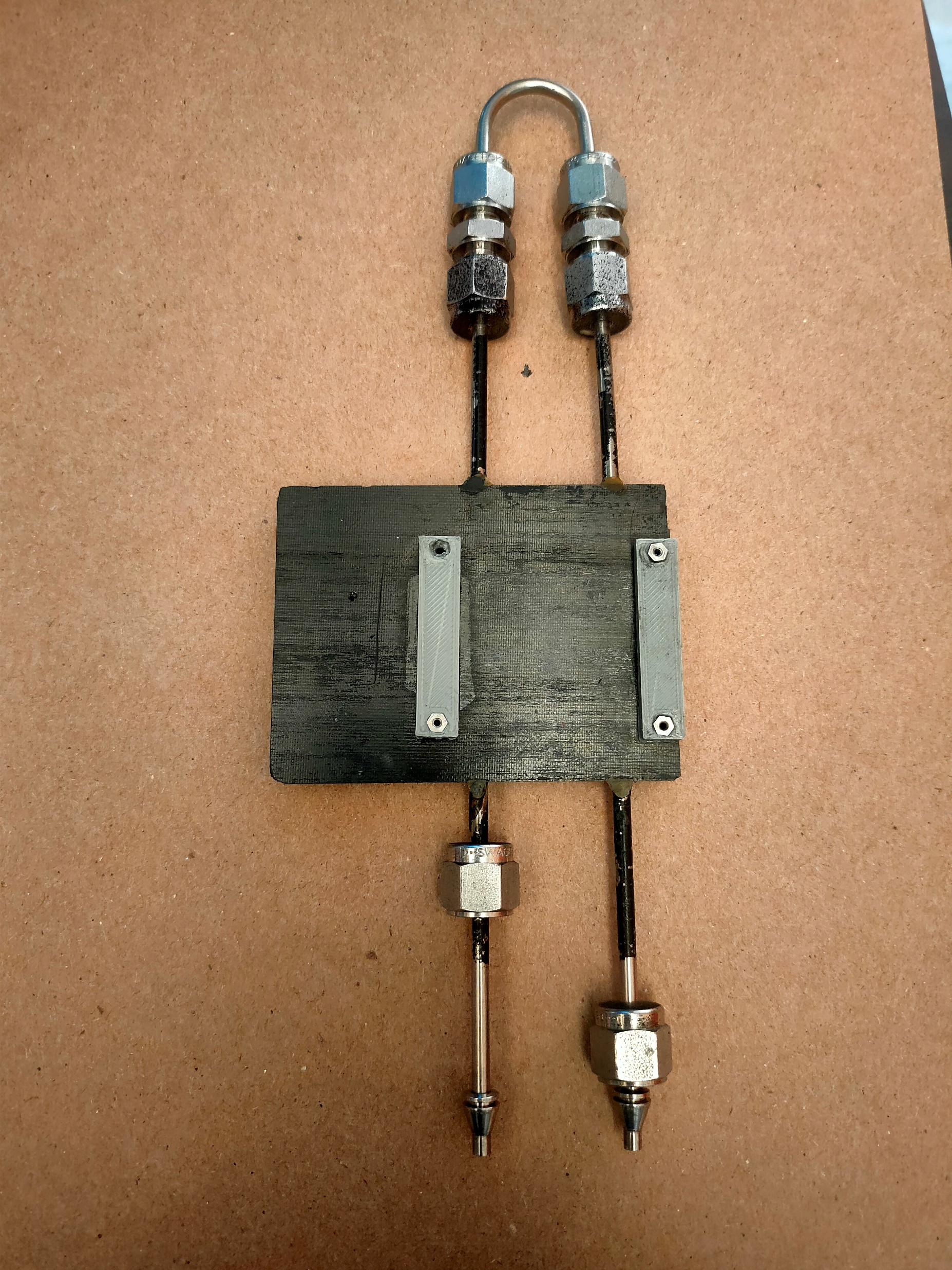 Boundary Conditions for 3-D Simulation
3-D Simulation Results
Further Plan
Mesh improvement
Grid-independent test
Extracting heat transfer coefficient of the coolant from Ansys Fluent
Transient simulation with ambient temperature changing